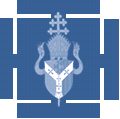 DES UPDATESFinance & Buildings
SBM Network Meetings
November 2021
The Diocesan Response to the Climate Emergency
Archdiocese of Birmingham – news update https://www.birminghamdiocese.org.uk/news/a-statement-on-climate-change-as-the-cop26-summit-approaches

Pope Francis records his reflections ahead of the COP 26 summit and challenges us to work together to offer a radical new outlook on how we tackle climate change
https://www.birminghamdiocese.org.uk/News/pope-francis-gives-thought-for-the-day-reflection-ahead-of-cop26

Diocesan Environmental Policy
Building improvements to reduce carbon emissions
The government has published its ten-point plan to make the UK greener. To help address the climate emergency, £1 billion has been earmarked to make homes and public sector buildings, including schools, greener. 
One of the greatest challenges today in meeting the UK’s Net Zero target is decarbonising the way buildings are heated. In fact, most of the buildings in the public sector, including schools still rely on fossil fuel based heating.  
Up to £3.5 million of grant funding is being made available for academies and maintained schools to develop heat decarbonisation plans. It is being provided under the second phase of the Public Sector Low Carbon Skills Fund (LCSF).

So what are Heat Decarbonisation Plans and what is the purpose of a Heat Decarbonisation Plan (HDP)?
Funding secured within the Archdiocese for HDP’s
Other Initiatives
A number of schools are already engaging in CAFOD’s Live Simply Campaign and the Season of Creation. More information and links are available on the diocesan website.

The Woodland Trust is offering free trees to schools, schools can also be provided with tree packs to plant hedges and mini forests. https://www.woodlandtrust.org.uk/plant-trees/schools-and-communities/

•	IFM is an inter-diocesan energy procurement framework which was established in 1994. It provides renewable electricity (100%), gas (60%) and fuel oil to Catholic parishes and schools. If you are seeking comparable utility prices please get in touch with Church Market for further details. https://www.churchmarketplace.org.uk/

 Electric cars (see flyer)
ALL SCHOOLS GENERAL UPDATES:

Good Estate Management for Schools System (GEMS) guidance produced by the DfE
https://www.gov.uk/guidance/good-estate-management-for-schools/overseeing-the-estate

Trustee approval form https://www.bdes.org.uk/uploads/7/2/8/5/72851667/copy_of_des_landlord_approval_application_1.xlsx
DfE Condition Data Collection Surveys (CDC)

Statutory Testing and Maintenance 

SBM Network meetings
https://www.bdes.org.uk/finance.html
VA SCHOOLS GENERAL

LCVAP bids for 2022/23
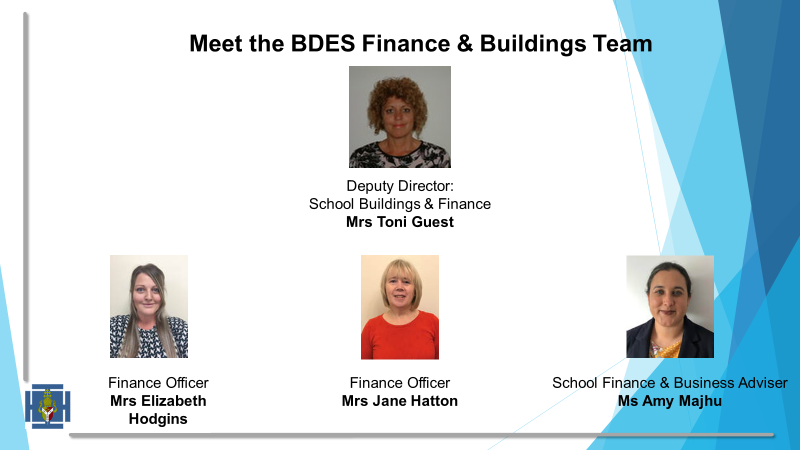